Методы обучения детей безопасному поведению.Пдд.
Подготовила воспитатель
Бобылева м.а.




Ярославль, 2022
актуальность
Актуальность проблемы формирования у дошкольников основ безопасного поведения в быту, социуме и природе заключается в необходимости подготовки детей к безопасной жизни в окружающем мире, в формировании у дошкольников сознательного и ответственного отношения к личной безопасности, воспитания готовности к правильным действиям в опасных ситуациях.
Темой формирования у дошкольников навыков безопасного поведения и ознакомления с ПДД занимаюсь со второй младшей группы.
Основными методами обучения безопасному поведению выступают: наглядные (эффективны для закрепления представлений о правилах безопасности и последствиях их нарушений), словесные, игровые (сюжетно-ролевые, подвижные, дидактические игры), практические (упражнения, опыты, моделирование).
Наглядные методы
Рассматривание картин, предметных картинок, буклетов , иллюстраций, наглядных и мультимедийных пособий - метод позволяющий вызывать и поддерживать у детей устойчивый интерес к обсуждаемой теме. Просмотр обучающих мультфильмов - это метод наиболее привлекателен для детей.
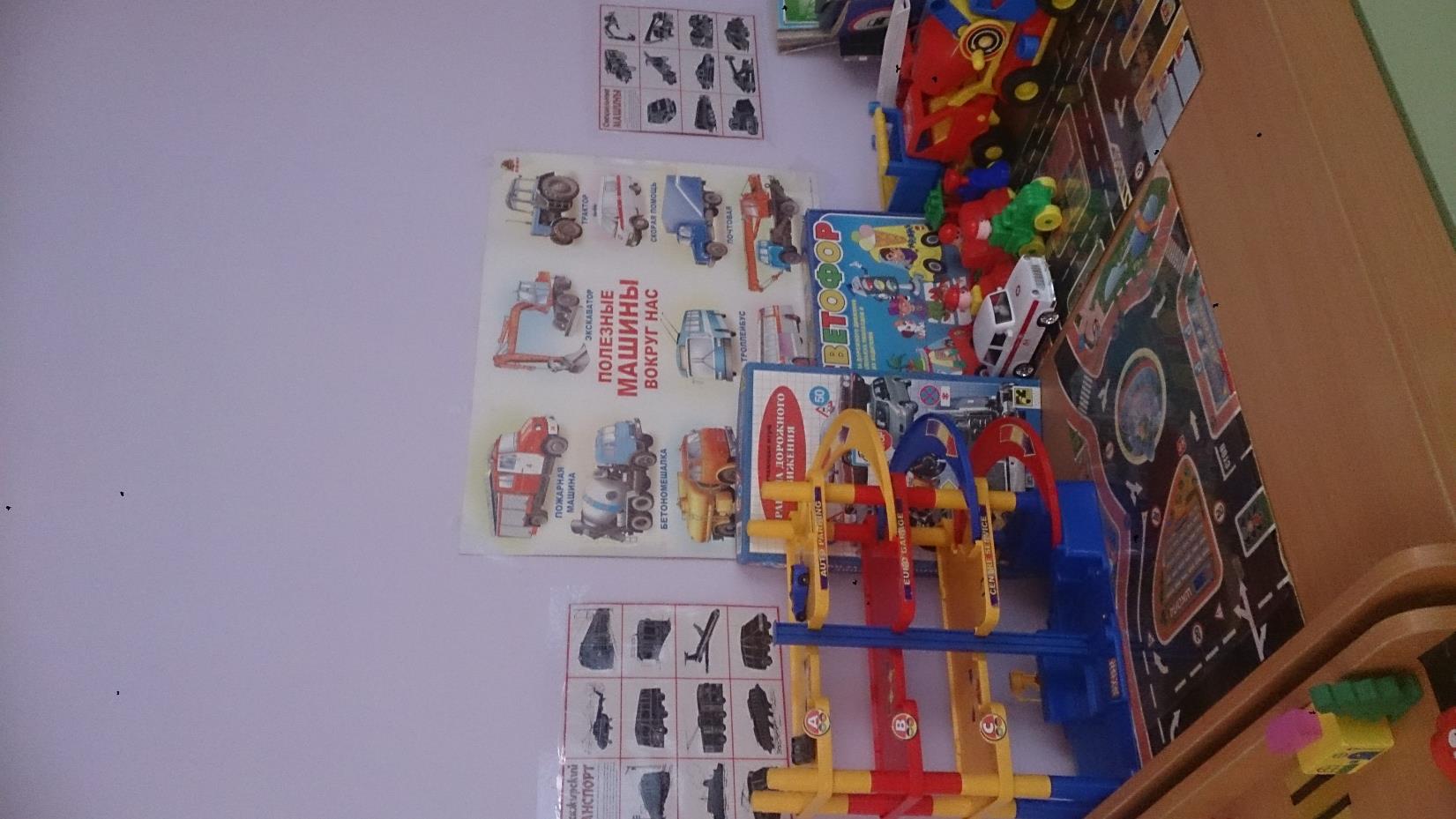 Словесные методы
Ситуационное индивидуальное и групповое общение относится к группе словесных методов. Для данного метода характерно обсуждение взрослого с детьми ситуации из жизни. Такое общение чаще бывает спонтанным, обусловленным возникновением каких-либо ситуаций, но может быть и специально спланировано. Критерием успешного усвоения детьми правил является перенос опыта безопасного поведения в самостоятельную игру .
Словесный метод используется, начиная со второй младшей группы. Сказки-рассказы часто используются как способ обучения детей основам безопасного поведения
Сказка «Светофорик» (отрывок)
Однажды, на нашей улицы появился новенький очень красивый светофорик. Он был не очень большой, но зато очень высокий. Это для того, чтобы ему было всех нас видно, а нам его. Но однажды светофорик заболел и стал светить то зеленым, то красным, то желтым. Вы даже не представляете, что тут случилось - машины едут, люди идут…
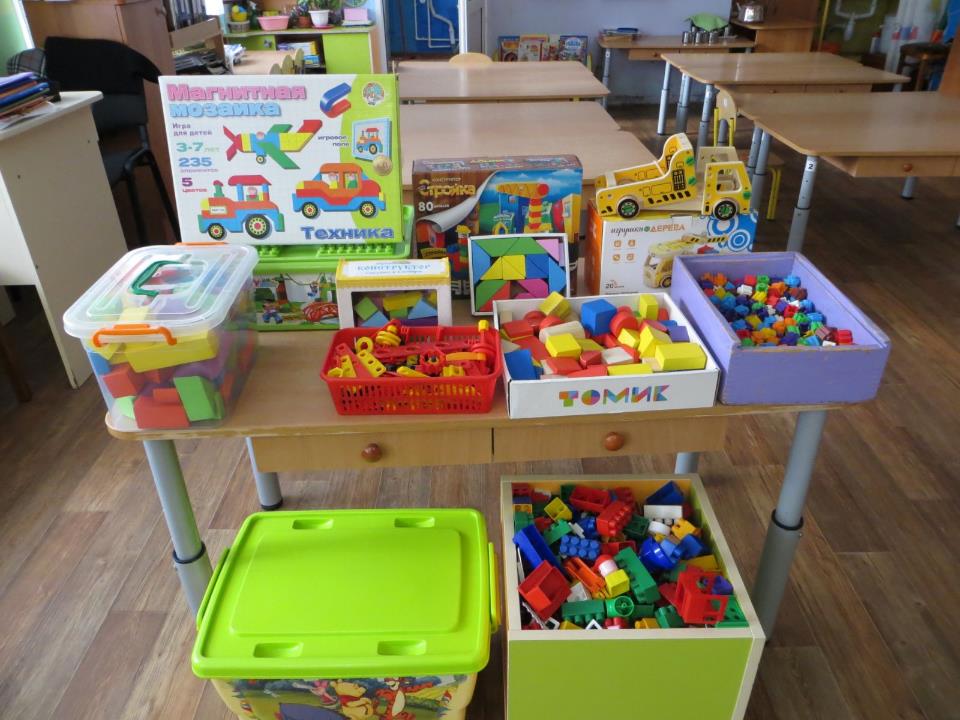 Игровые методы
Настольно-печатные игры
Сюжетно-ролевые игры
Дидактические игры
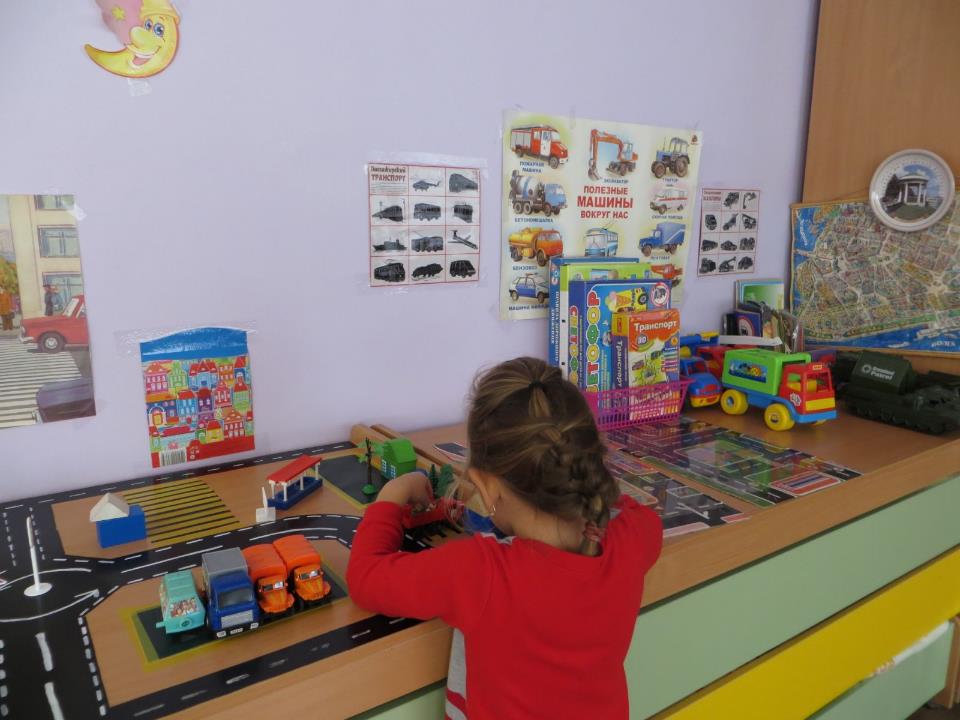 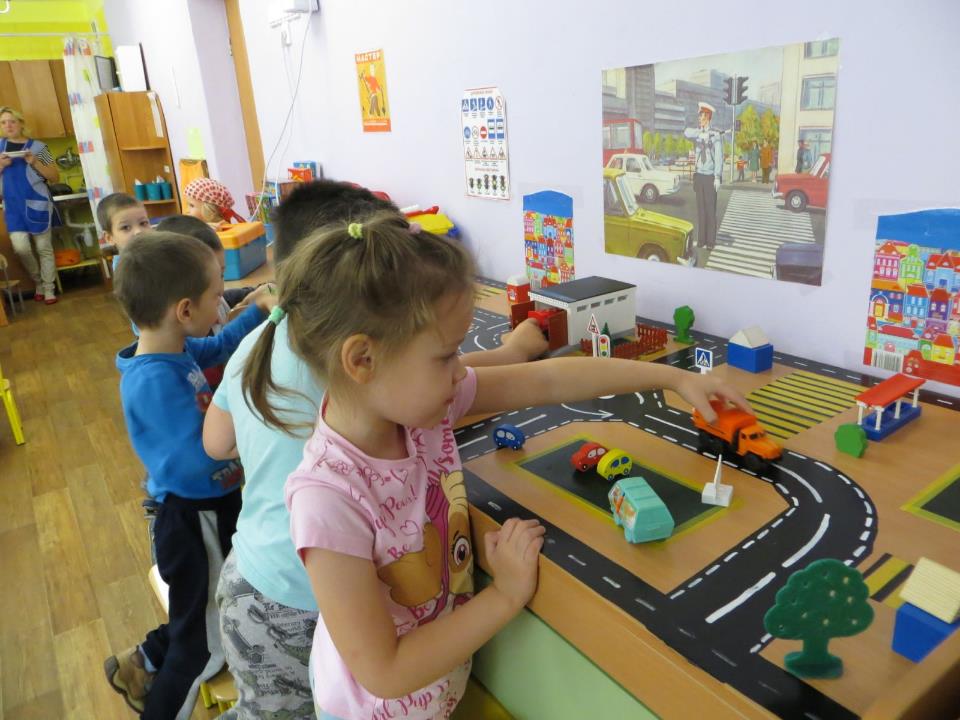 Для формирования представлений о  ПДД В ГРУППЕ ШИРОКО ИСПОЛЬЗУЮТСЯ:
Сюжетно-ролевые игры
Подвижные игры
Дидактические игры
Стихи о ПДД
Загадки  о ПДД
Беседы о ПДД
РАЗРАБОТАНЫ И ИСПОЛЬЗУЮТСЯ АНКЕТЫ ДЛЯ РОДИТЕЛЕЙ
Практические методы
Экскурсии и целевые прогулки «К светофору», «К перекрестку»
Благодарю за внимание!
https://www.prodlenka.org/metodicheskie-razrabotki/333866-osnovnye-formy-i-metody-obuchenija-doshkolnik
https://15ugorka.tvoysadik.ru/site/pub?id=110#:~:text=Основными%20методами%20обучения%20безопасному%20поведению,игры)%2C%20практические%20(упражнения%2C%20опыты%2C%20моделирование)
https://www.maam.ru/detskijsad/sbornik-skazok-po-pravilam-dorozhnogo-dvizhenija.html